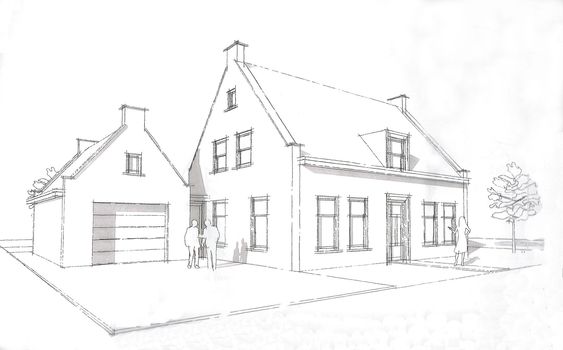 Op welke plekken wordt dit huis aan de buitenkant verlicht, denk je?
Teken kruisjes waar lichtpunten hangen.
[Speaker Notes: Huis exterieur

Bron: http://www.nophilo.com/huis-tekenen-3d.html via https://pin.it/788mhCa]
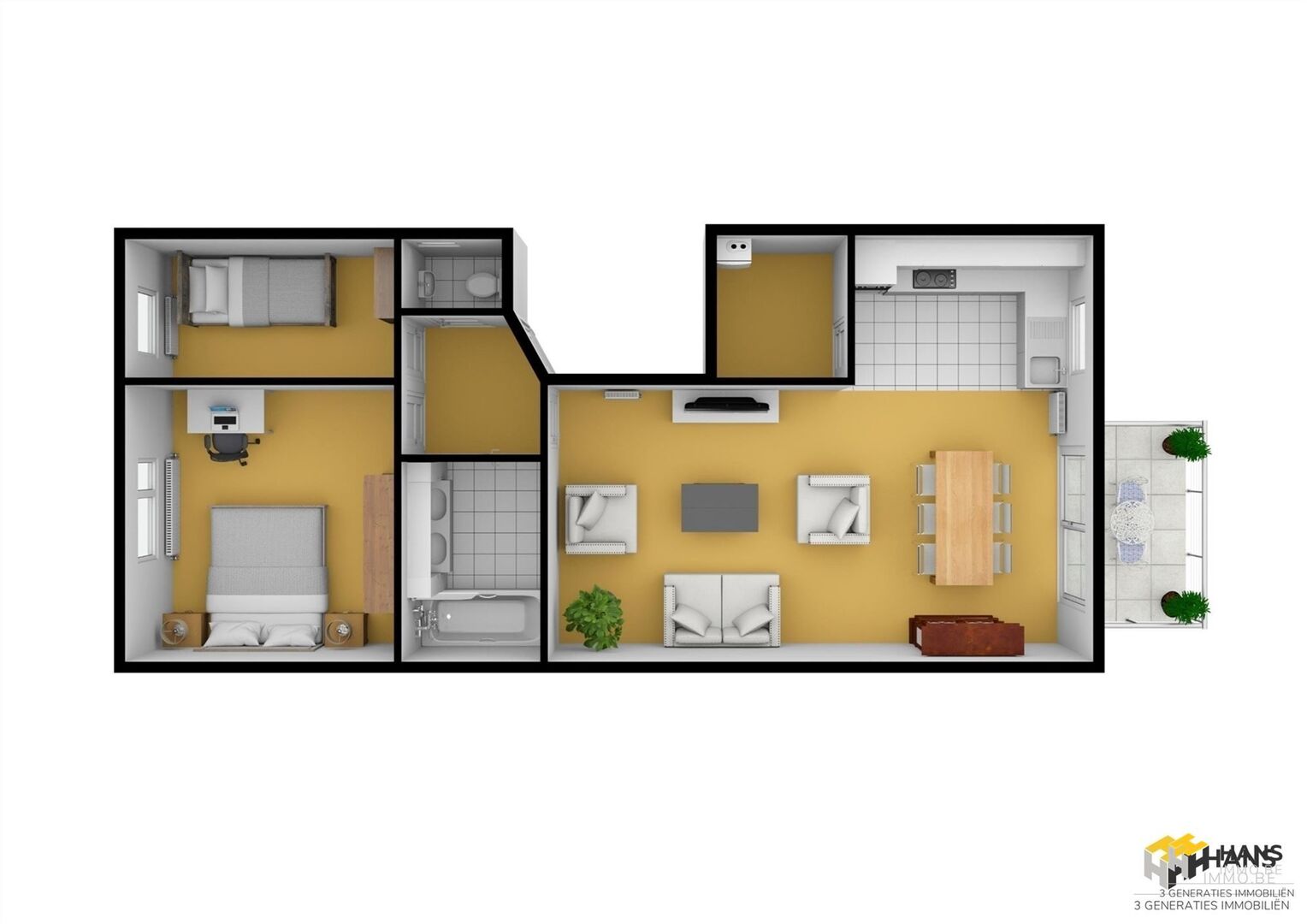 Op welke plekken de kamers in dit huis verlicht, denk je?
Teken kruisjes waar lichtpunten hangen.
[Speaker Notes: Huis interieur Bron: Hans immo]